ИГРОВЫЕ ТЕХНОЛОГИИ во внеурочной деятельности
МАОУ «СОШ №1»
Буранова Халида Халиковна
Педагог-организатор
А.М. Горький:
«Игра – путь детей к познанию мира, в котором они живут и который призваны изменить»
В.А. Сухомлинский
«Игра – это огромное светлое окно, через которое в духовный мир ребенка вливается живительный поток представлений, понятий об окружающем мире. 
Игра – это искра, зажигающая огонек пытливости и любознательности».
Функции игровой деятельности:
развлекательная, 
коммуникативная, 
самореализации, 
игротерапевтическая, 
диагностическая, 
функция коррекции 
и др.
Педагогическая игра:
Четко поставленная цель 
Соответствующий цели педагогический результат 
Обоснованность 
Учебно-познавательная и воспитывающая направленность
Формы игровой внеурочной деятельности:
Игры-упражнения 
Игры-путешествия 
Сюжетные (ролевые) игры 
Игры-соревнования
Творческие игры, праздники, конкурсы, концерты
Формы игровой внеурочной деятельности:
Тематические викторины
Музыкальные  спектакли, театрализация
Трудовые десанты
Экскурсии и походы
Участие в школьных, городских, Всероссийских конкурсах
Игры-упражнения
способствуют развитию познавательных способностей 
развивают умение применять полученные знания и умения в новых условиях 
Примеры игр-упражнений: кроссворды, сканворды, ребусы, викторины, чайнворды.
Игры-путешествия
способствуют осмыслению учебного материала 
способствуют закреплению учебного материала 
расширяют представления об окружающем мире
Примеры игр-путешествий: онлайн-путешествие, заочная экскурсия
Сюжетные (ролевые) игры:
действия инсценируются в задуманных условиях, обучающиеся принимают определенные роли; учатся справляться с неопределенностью и жизненными ситуациями.
Игры-соревнования
включают все виды дидактических игр,  дети соревнуется, разделившись на команды, возможно включение сложного информационного материала помимо развлекательного компонента
Примеры игр-соревнований:
интеллектуальные игры («Что? Где? Когда?») спортивные игры (спортивные праздники, эстафеты) экологические игры (экологические марафоны), квесты – игры по станциям на всевозможные темы.
Алгоритм создания педагогической игры:
Определить тему 
Определить возрастную категорию участников 
Определить основополагающие цели и задачи мероприятия 
Определить сюжетную линию
Алгоритм создания педагогической игры:
Определить участников 
Определить принцип проведения (игра в зале, игра с передвижением по станциям – квесты, длительная ролевая игра и др.)
Алгоритм создания педагогической игры:
Определите, кто будет выявлять победителей в конкурсах 
Определите набор конкурсных заданий 
Подберите тематический материал о предмете игры 
Определите логику построения игры – последовательность конкурсов и теоретического материала
Алгоритм создания педагогической игры:
Определите, КТО и КАК будет вести игру 
Составьте список необходимого реквизита 
Определите, как и чем следует поощрить победителей игры (призы, грамоты и проч.) 
Оформите игру, используя картинки, рисунки, фотографии и т.д.
Использование игровых технологий
- способствуют повышению интереса, активизации и развитию мышления; 
- способствует применению знаний в новой ситуации; 
- является естественной формой труда ребенка, приготовлением к будущей жизни; 
- способствует объединению коллектива и формированию ответственности.
Использование игровых технологий
- сложность в организации и проблемы с дисциплиной; 
- подготовка требует больших затрат времени; 
- увлекаясь игровой оболочкой, можно потерять образовательное содержание; 
- сложность в оценке учащихся
- необходимость оформления Положения игры, оформление в документе всех правил, вопросов безопасности, ответственности взрослых.
Главные черты, присущие большинству игр
− свободная развивающая деятельность, предпринимаемая по желанию ребёнка, ради удовольствия от самого процесса деятельности, а не только от результата; 
− творческий, в значительной мере импровизационный, очень активный характер этой деятельности;
− эмоциональная приподнятость деятельности, соперничество, состязательность, конкуренция;
− наличие прямых или косвенных правил, отражающих содержание среды, логическую и временную последовательность её развития.
Особенности игровых технологий
Игра помогает сплотить детский коллектив, включаясь в активную деятельность, дети приучаются к соблюдению правил, справедливости, умению контролировать свои поступки, правильно и объективно оценивать поступки других. 
Использовать игру как средство воспитания во внеурочное время необходимо и с целью стимулирования познавательного интереса школьников.
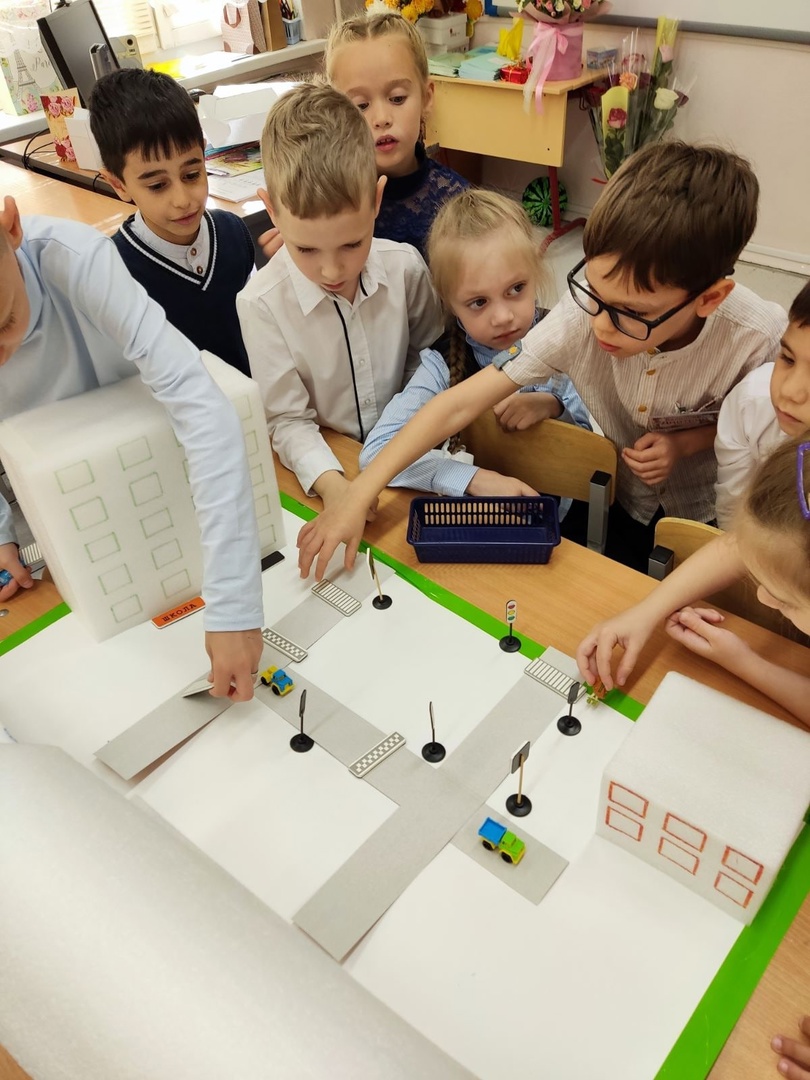 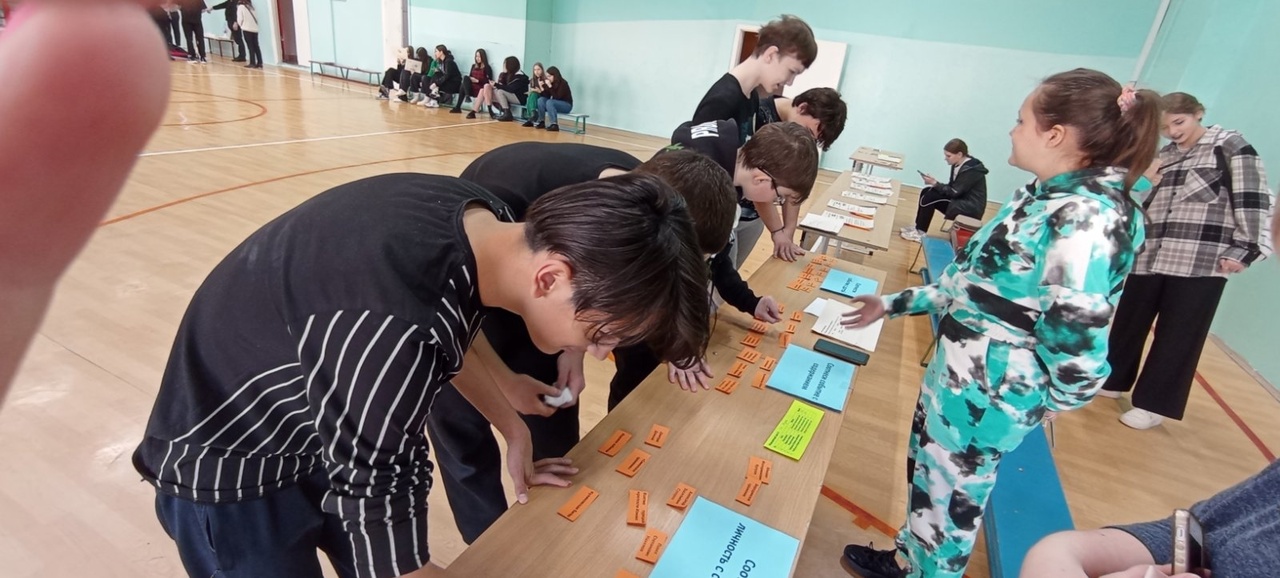 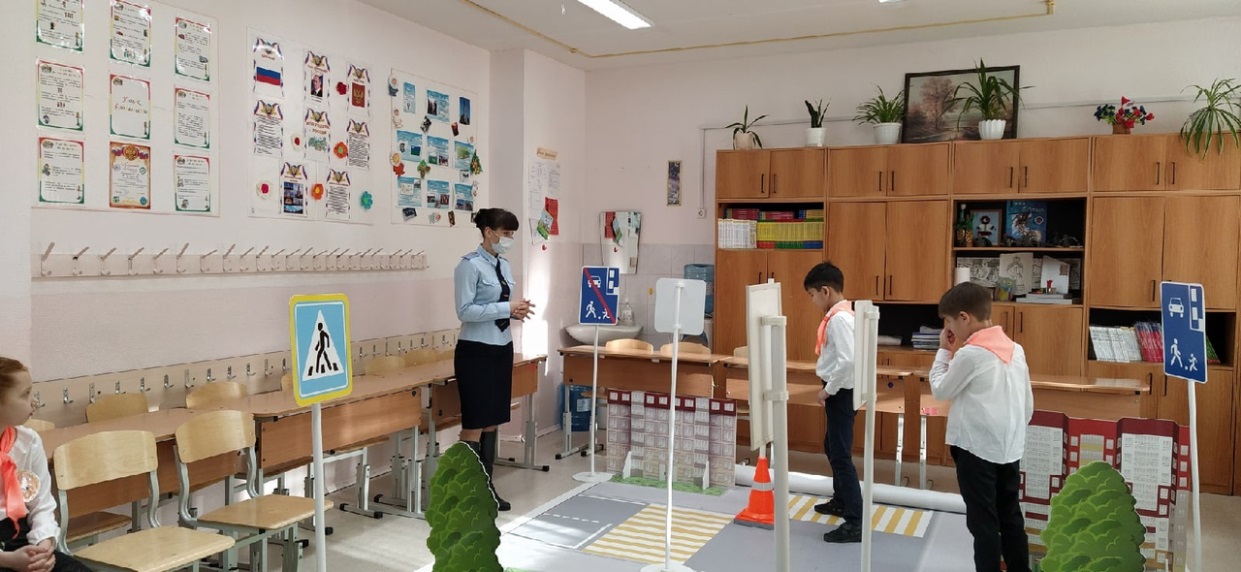 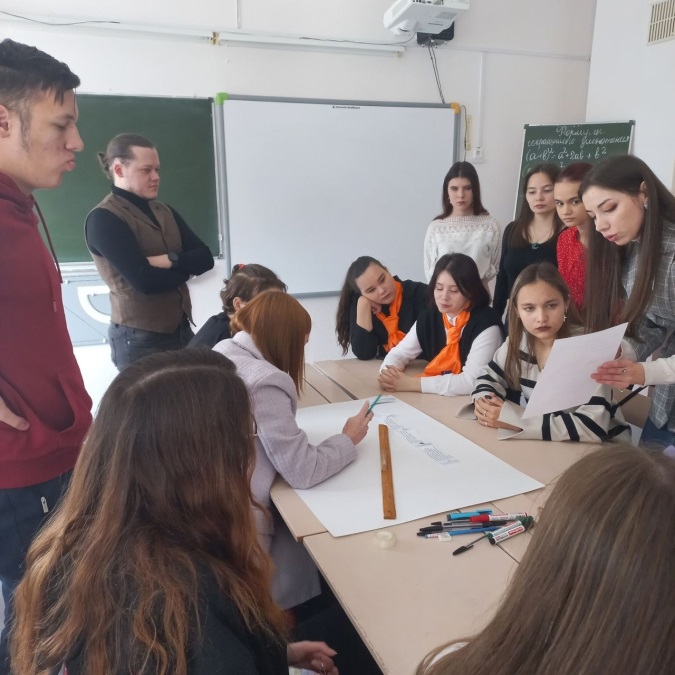 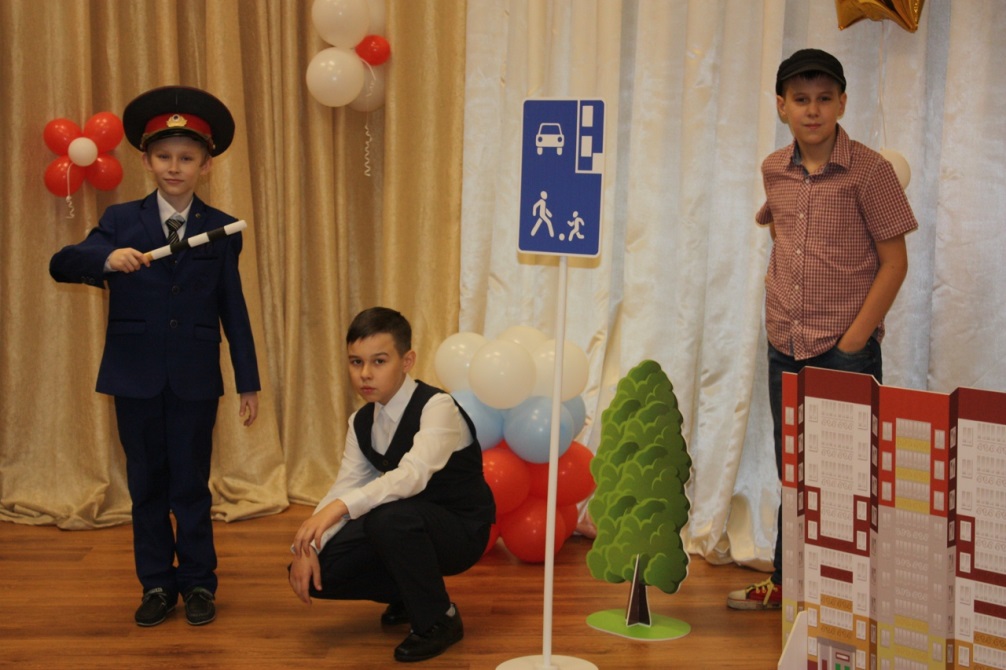 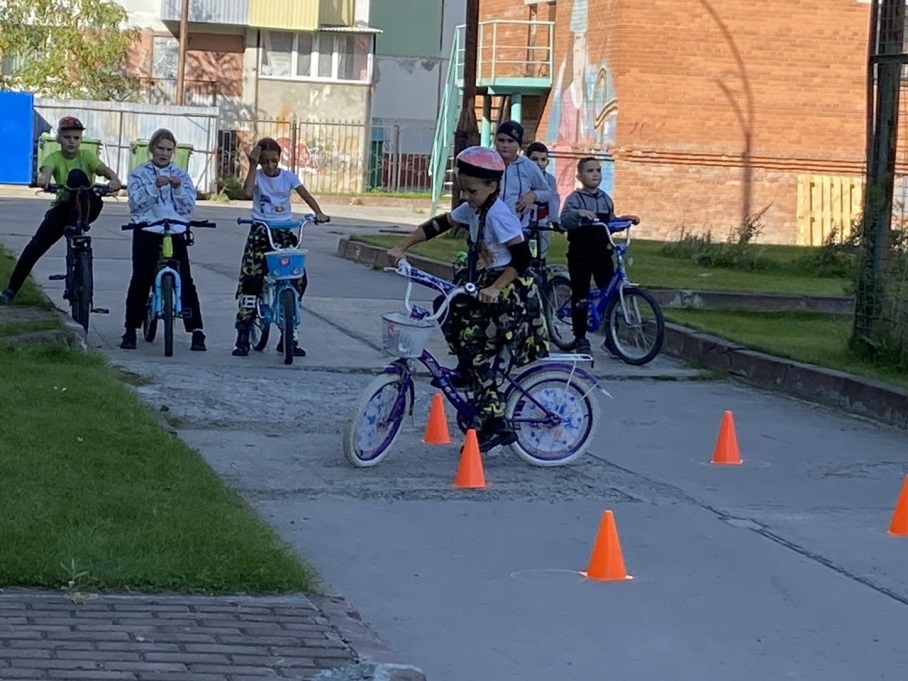 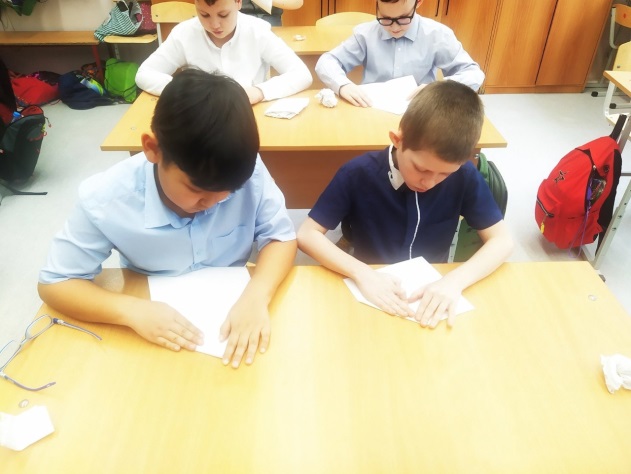 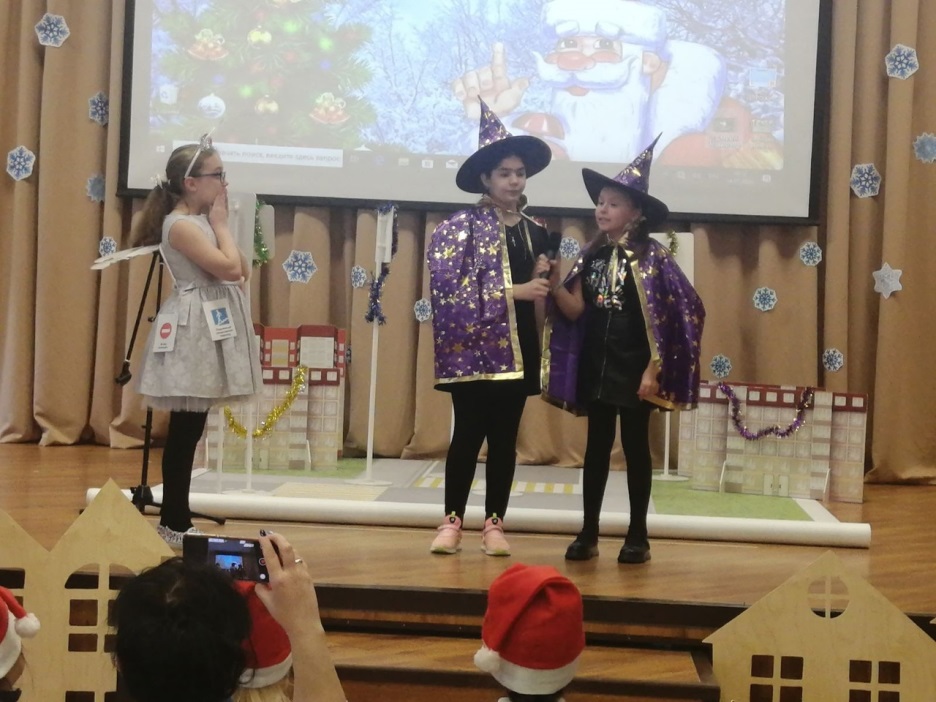 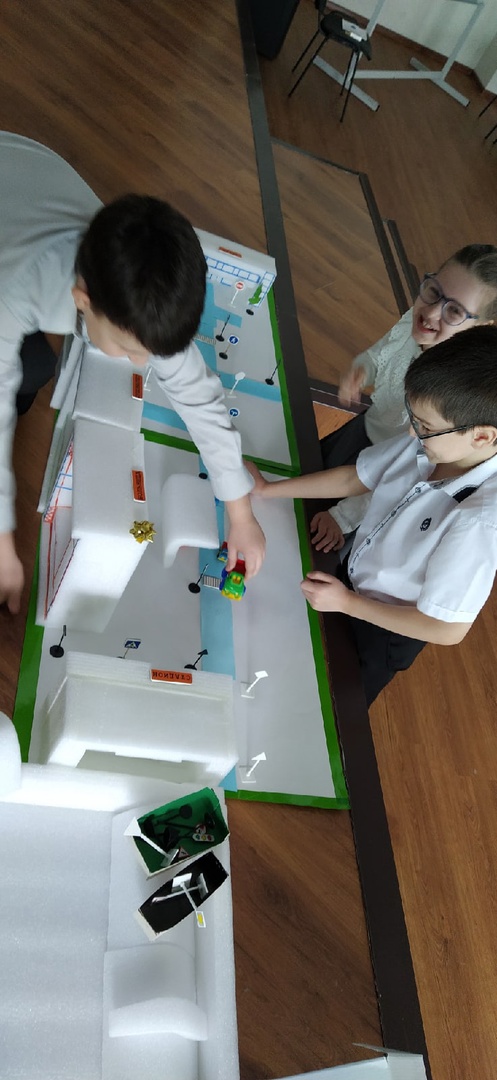 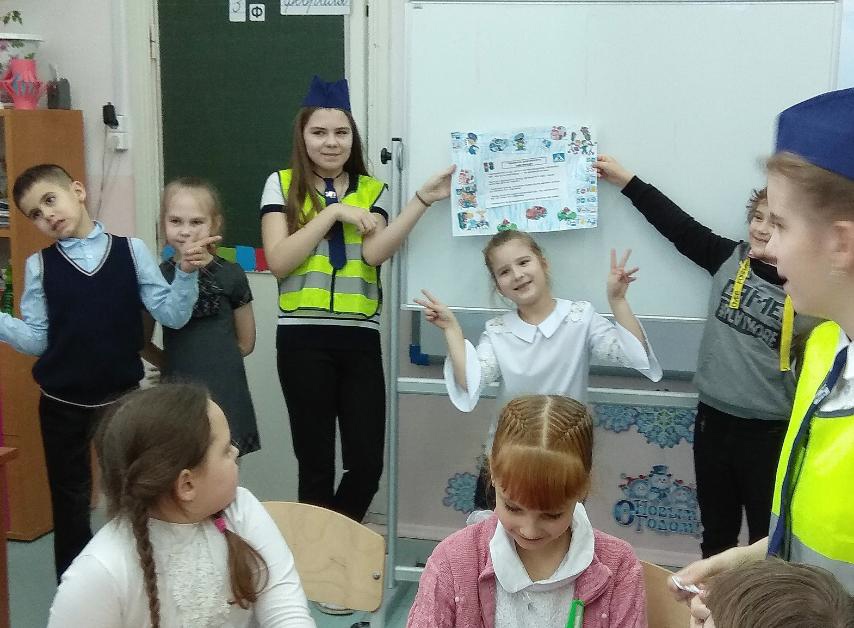 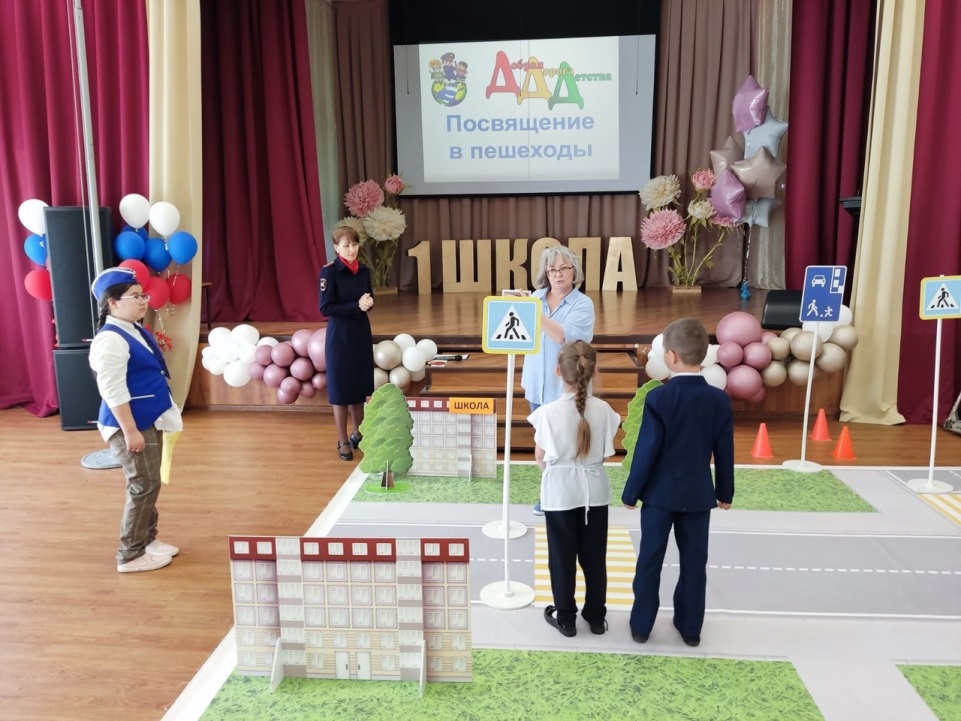 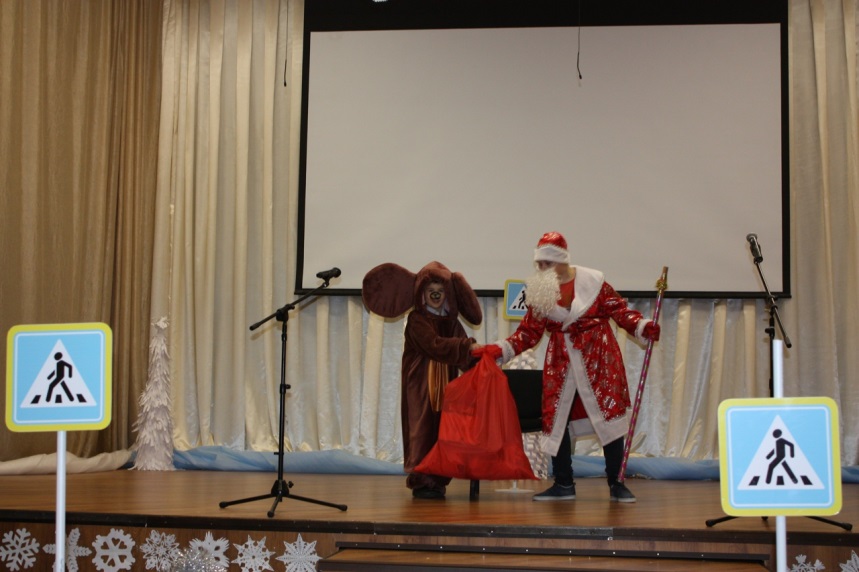 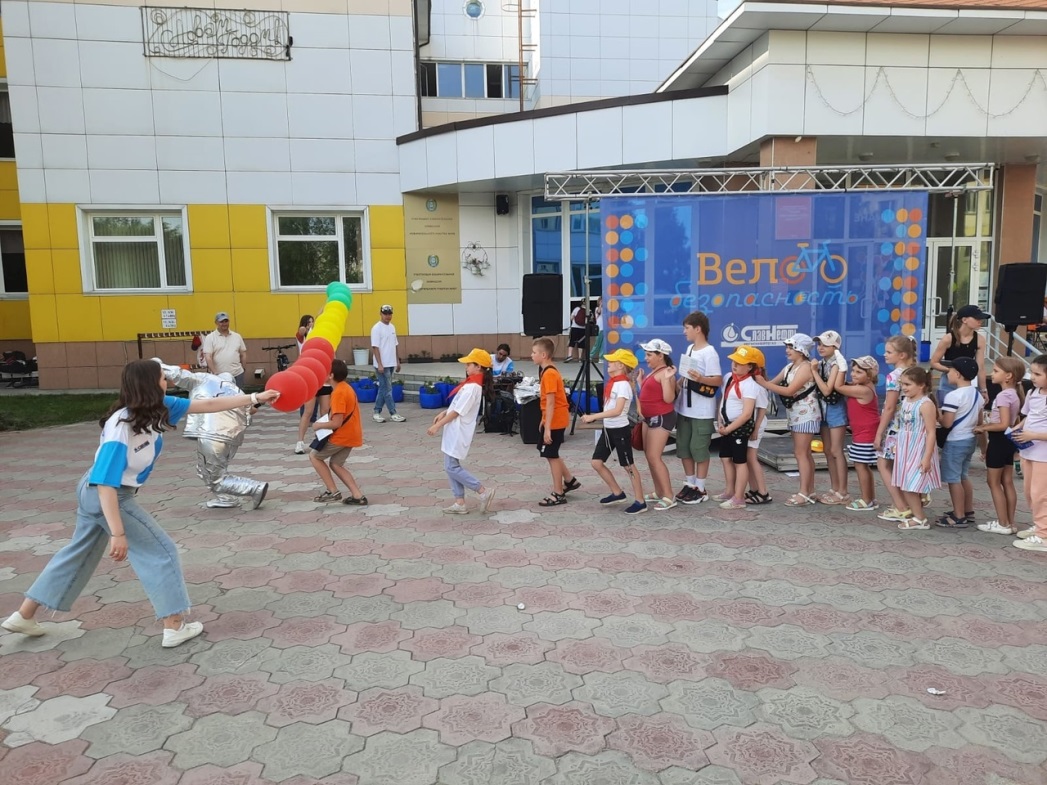 Игра – это естественная для ребенка и гуманная форма обучения и воспитания. Обучая посредством игры, мы учим детей не так, как нам, удобно дать материал, а как детям удобно и естественно его взять.
К важнейшим свойствам игры относят тот факт, что в игре и дети и взрослые действуют так, как действовали бы в самых экстремальных ситуациях, на пределе сил преодоления трудности. Причем столь высокий уровень активности достигается ими добровольно, без принуждения.
Дети со сниженной самооценкой, неуспешные в традиционной учебной деятельности, получают возможность проявить себя в другой, более знакомой им форме деятельности, показать свои возможности, в той сфере, где на традиционном уроке они проявить себя не могут. Условия многих игр позволяют ребенку выигрывать за счёт творческих фантазий и отсутствия боязни проявить её в ходе игры, нестандартного мышления, чувства юмора, быстроты реакции, умения сотрудничать с командой и всем классом.
Важнейшими качествами личности становятся инициативность, способность творчески мыслить, готовность обучаться в течение всей жизни. Все эти навыки формируются с детства.
Школа является, таким образом, важным элементом в этом процессе. Применение игровых и развивающих технологий во внеурочной деятельности открывает неограниченные возможности для повышения познавательного интереса обучающихся, обеспечивая интеллектуальное развитие каждого ребенка, и является началом для творчески развитой личности; обеспечивается эффективная организация творческой деятельности учащихся.
«… Работа – это то, что человек обязан делать,
 а игра – это то, чего он делать не обязан…»

Марк Твен «Приключения Тома Сойера 
и Гекльберри Финна»
Благодарю        за внимание!